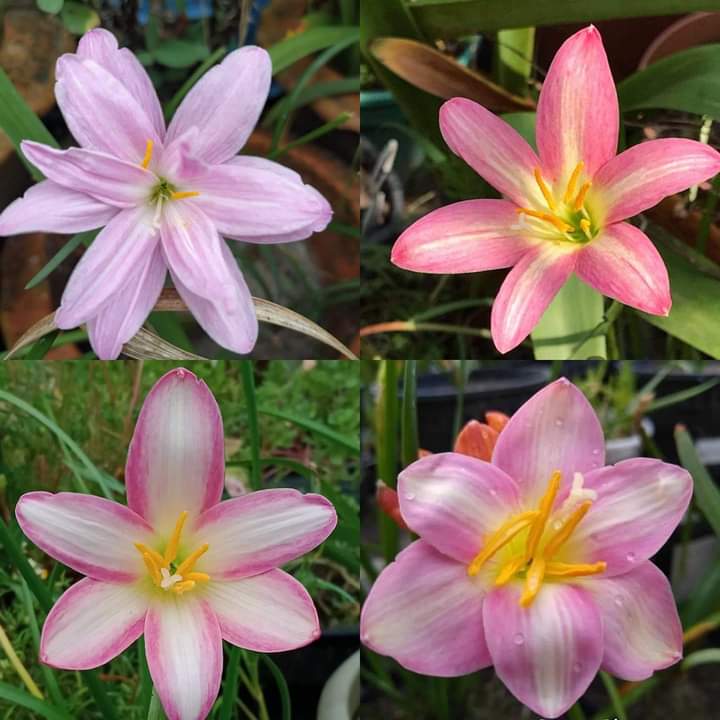 স্বাগতম
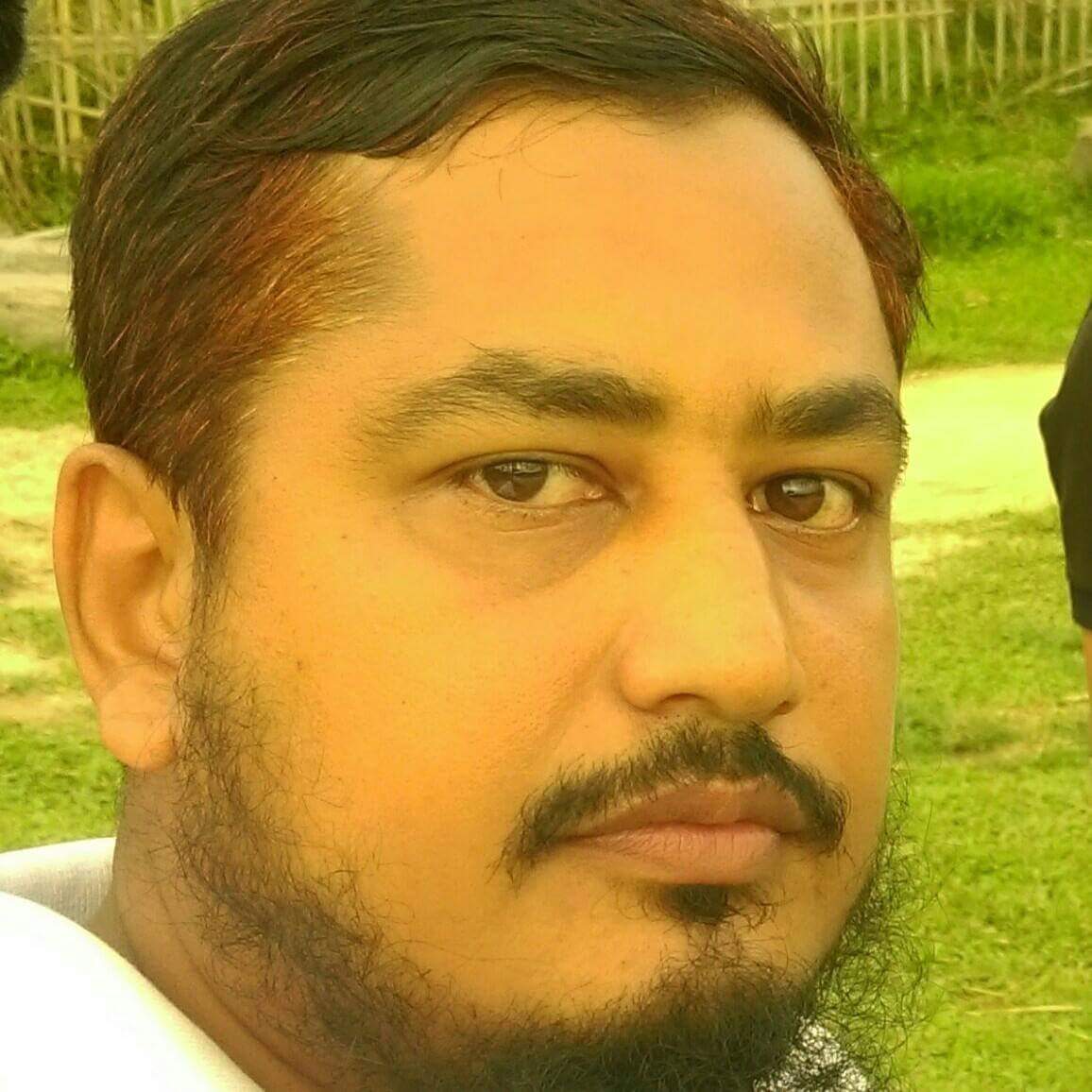 শিক্ষক পরিচিতি
ফয়েজ আহমদ সরকার
প্রধান শিক্ষক
ইচাছড়া সরকারি প্রাথমিক বিদ্যালয়
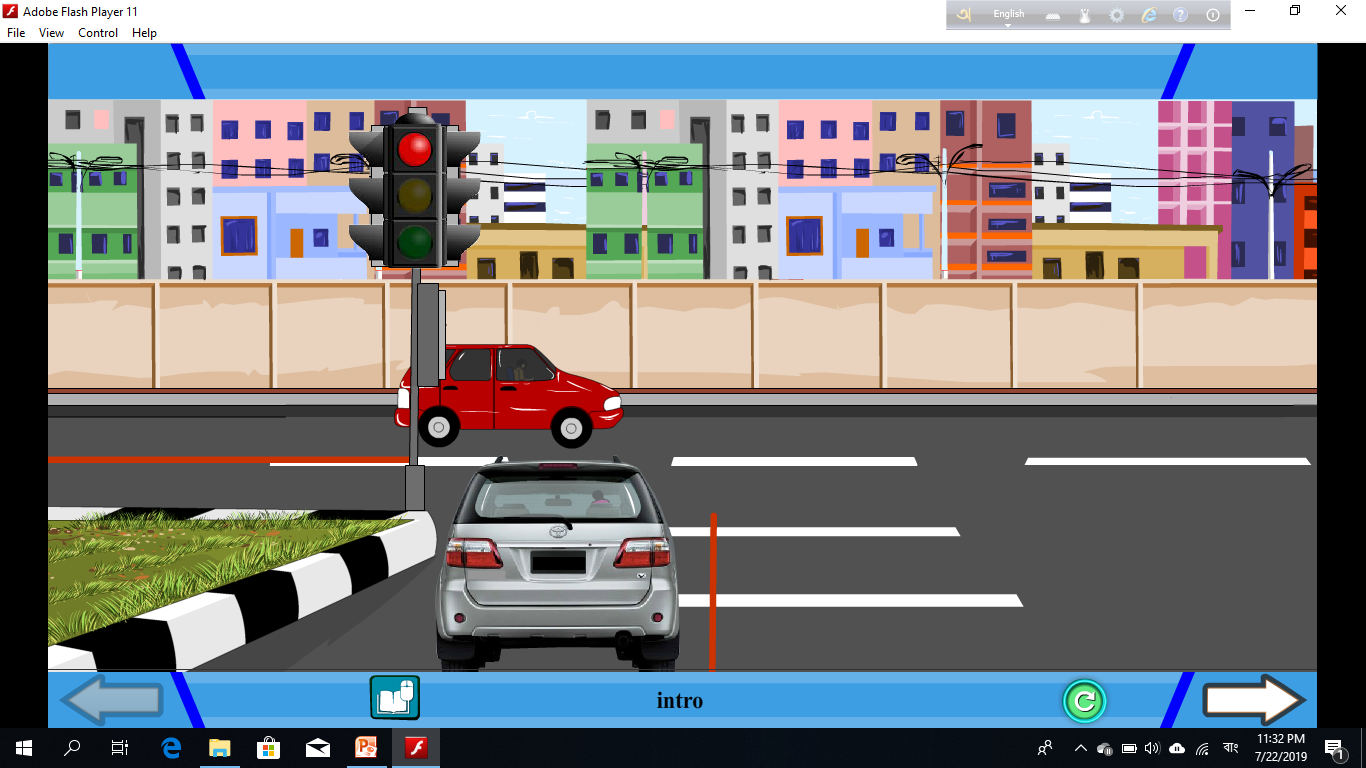 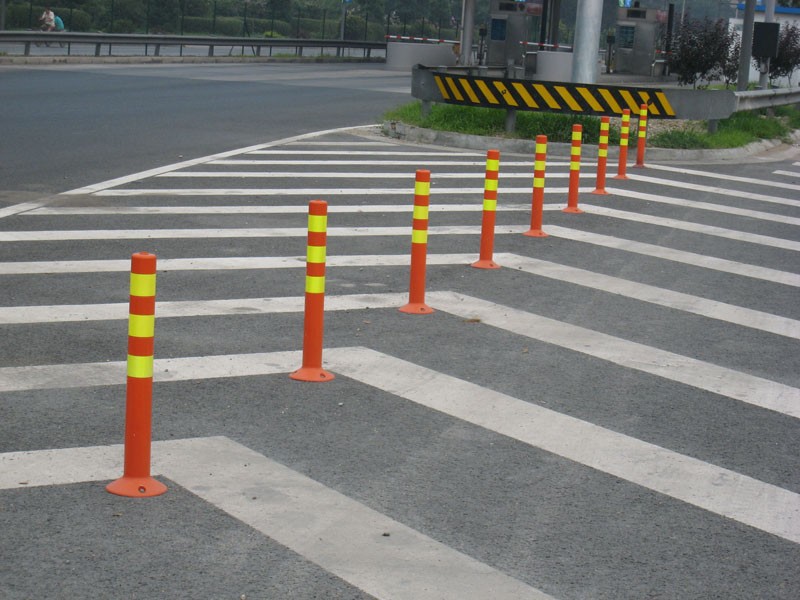 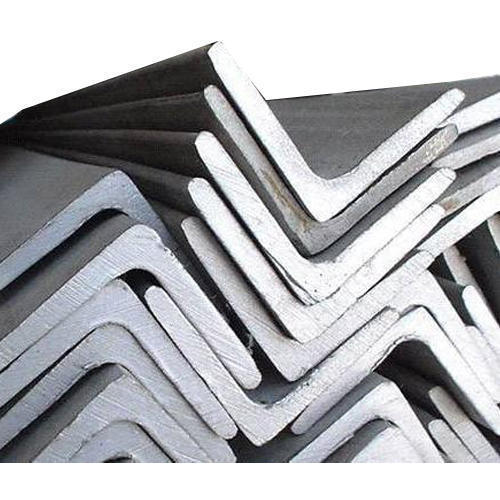 এসো কিছু ছবি দেখি
আজকের পাঠ
জ্যামিতিক আকৃতি (কোণ )
শিখনফল
২৮.১ কোণ ও কোণের পরিমাপ সম্পর্কে ধারণা লাভ করবে।
চল আমরা নিচে দেওয়া ছবির মতো করে পুরু কাগজের দুটি বৃত্ত নিই এবং এদেরকে একে অপরের উপর ঘুরিয়ে বিভিন্ন কোণ তৈরি করি।
গ
গ
গ
খ
ক
খ
ক
খ
ক
ক
গ
খ
ক
খ
খ
ক
গ
গ
গ
ক
খ
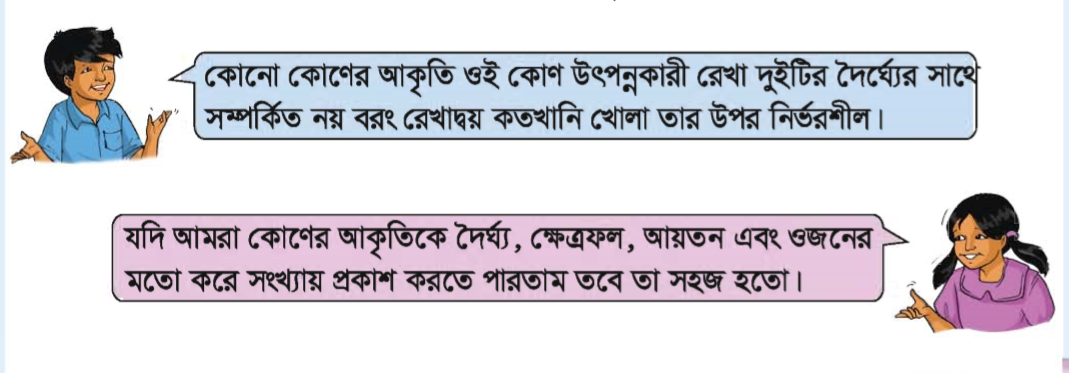 কোনো কোণের আকৃতি ওই কোণ উৎপন্নকারী রেখা দুইটির দৈর্ঘ্যের সাথে সম্পর্কিত নয় বরং রেখাদ্বয় কতখানি খোলা তার উপর নির্ভরশীল।
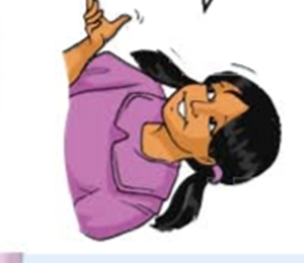 যদি আমরা কোণের আকৃতিকে দৈর্ঘ্য, ক্ষেত্রফল, আয়তন এবং ওজনের মতো করে সংখ্যায় প্রকাশ করতে পারতাম তবে তা সহজ হতো।
কোণের আকৃতি পরিমাপের একক হলো ডিগ্রি এবং একে “  ” দ্বারা প্রকাশ করা হয়। কোণের আকৃতিই কোণের পরিমাপ নির্দেশ করে।
০
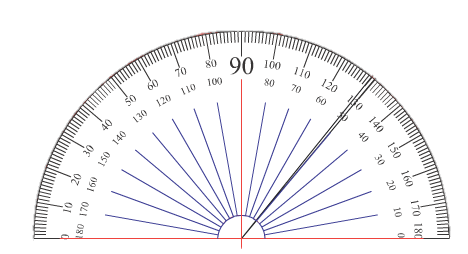 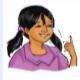 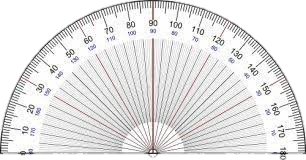 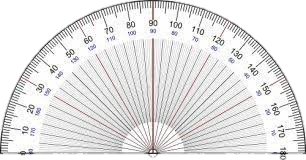 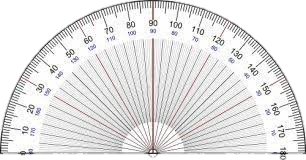 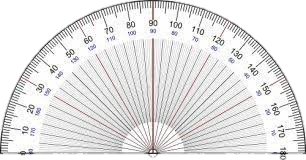 চাঁদার সাহায্যে কোণ ক পরিমাপ করি।
গ
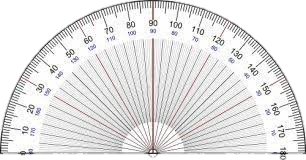 ৩
চাঁদার কেন্দ্রবিন্দুকে ক শীর্ষবিন্দুতে স্থাপন করি।
কগ বাহু চাঁদার যে দাগটির সাথে মিলিত হয় তার পাঠ নিই।
১
২
৩
খ
ক
২
১
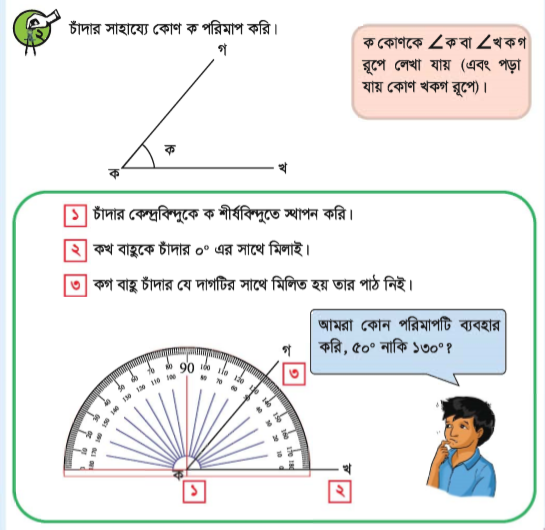 জোড়ায় কাজ
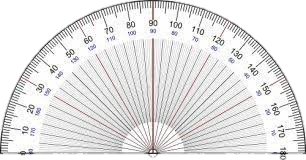 গ
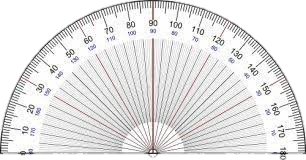 খ
ক
ঙ
ঘ
যদি কোনো কোণের বাহু পরিমাপ করার জন্য ছোট হয়, তবে তা বাড়িয়ে হিসাব করা যাবে।
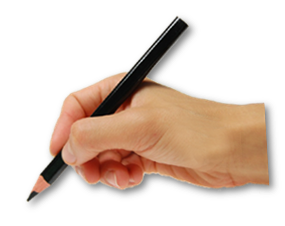 কোণগুলোর আকৃতি পরিমাপ করঃ
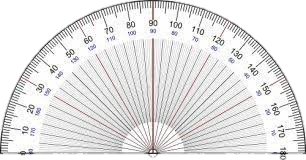 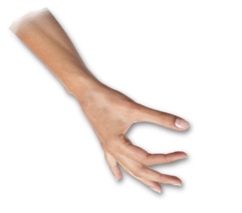 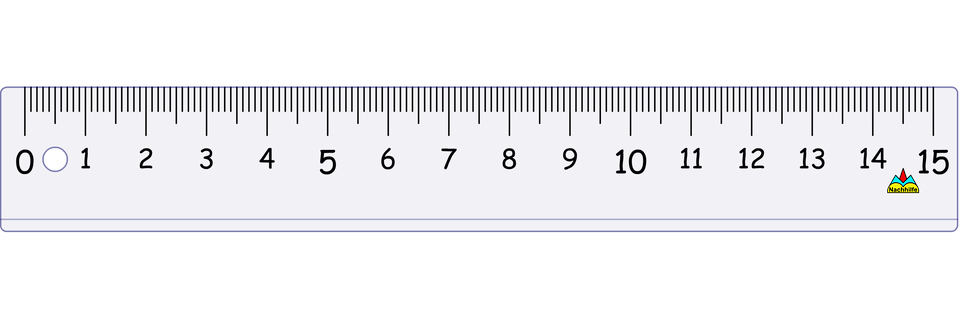 গ
ক
খ
আমরা মনে হয় না এটি অনেক কঠিন। চল, আমরা ভেবে দেখি এটি কীভাবে পরিমাপ করা যায়।
আমরা কীভাবে কোণ গ পরিমাপ করব?
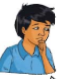 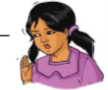 আমরা চাঁদার ডিগ্রি ডান দিক থেকে বাম দিকে পড়তে পারি।
ঘ
ঙ
নিচের ত্রিকোণী সেটের কোণগুলো পরিমাপ করিঃ
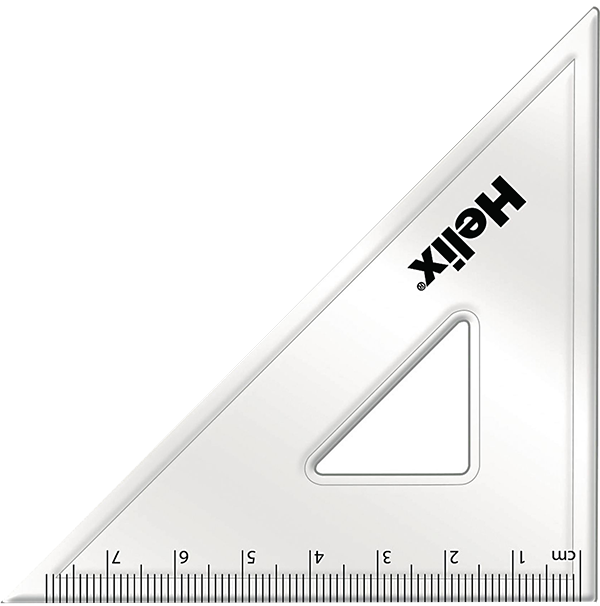 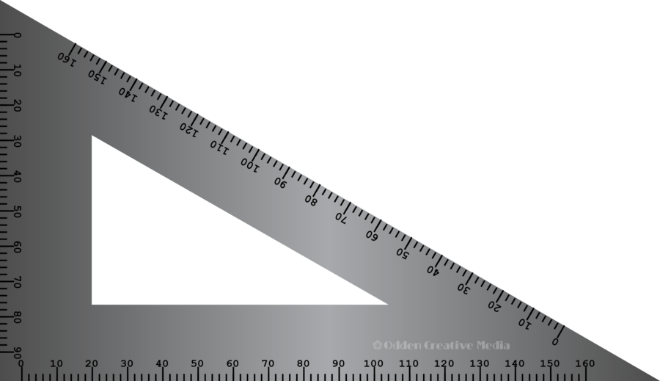 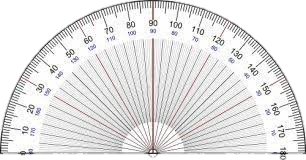 তোমার পাঠ্যবইয়ের ১৪৭ পৃষ্ঠা থেকে ১৫০ পৃষ্ঠা পর্যন্ত মনোযোগ সহকারে পর।
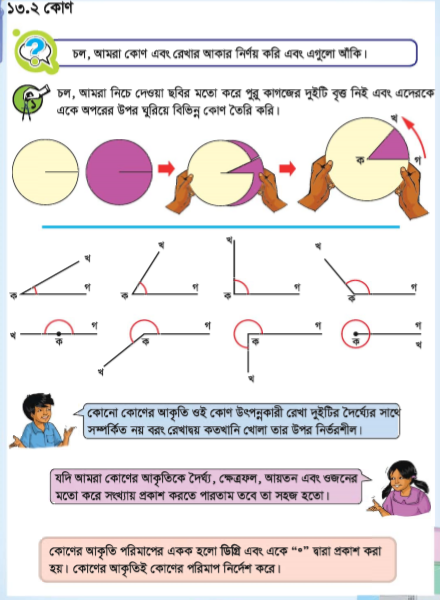 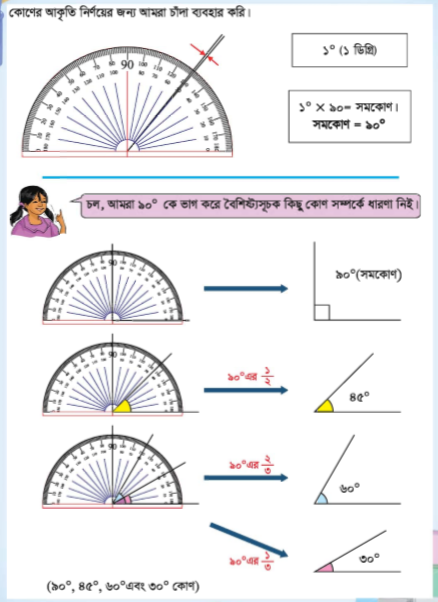 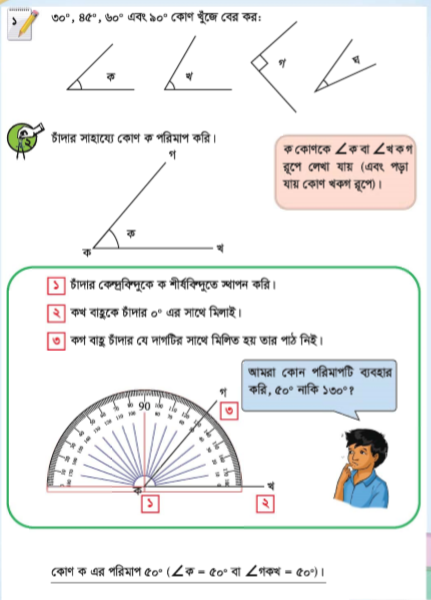 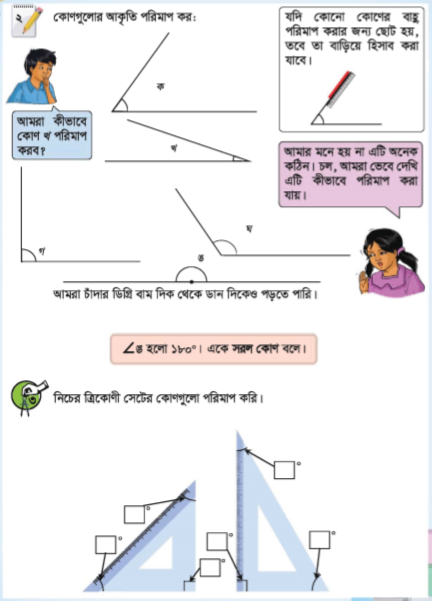 দলীয় কাজ
নিচের আকৃতির কোণগুলো পরিমাপ কর
বাড়ির কাজ
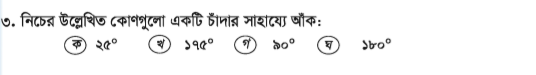 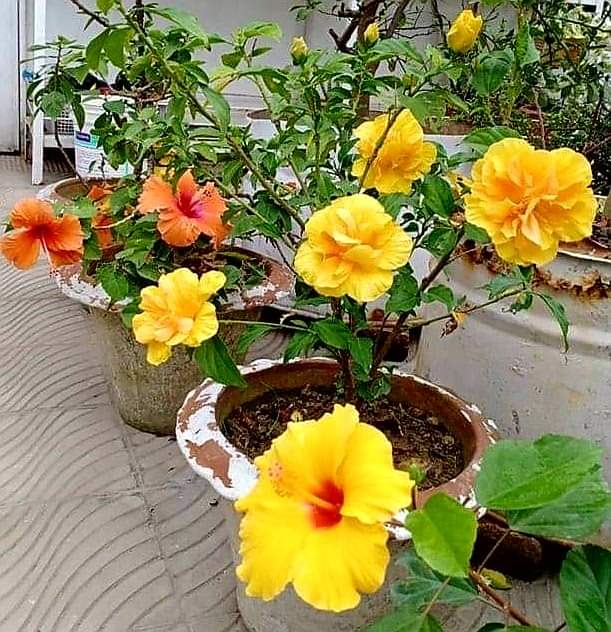 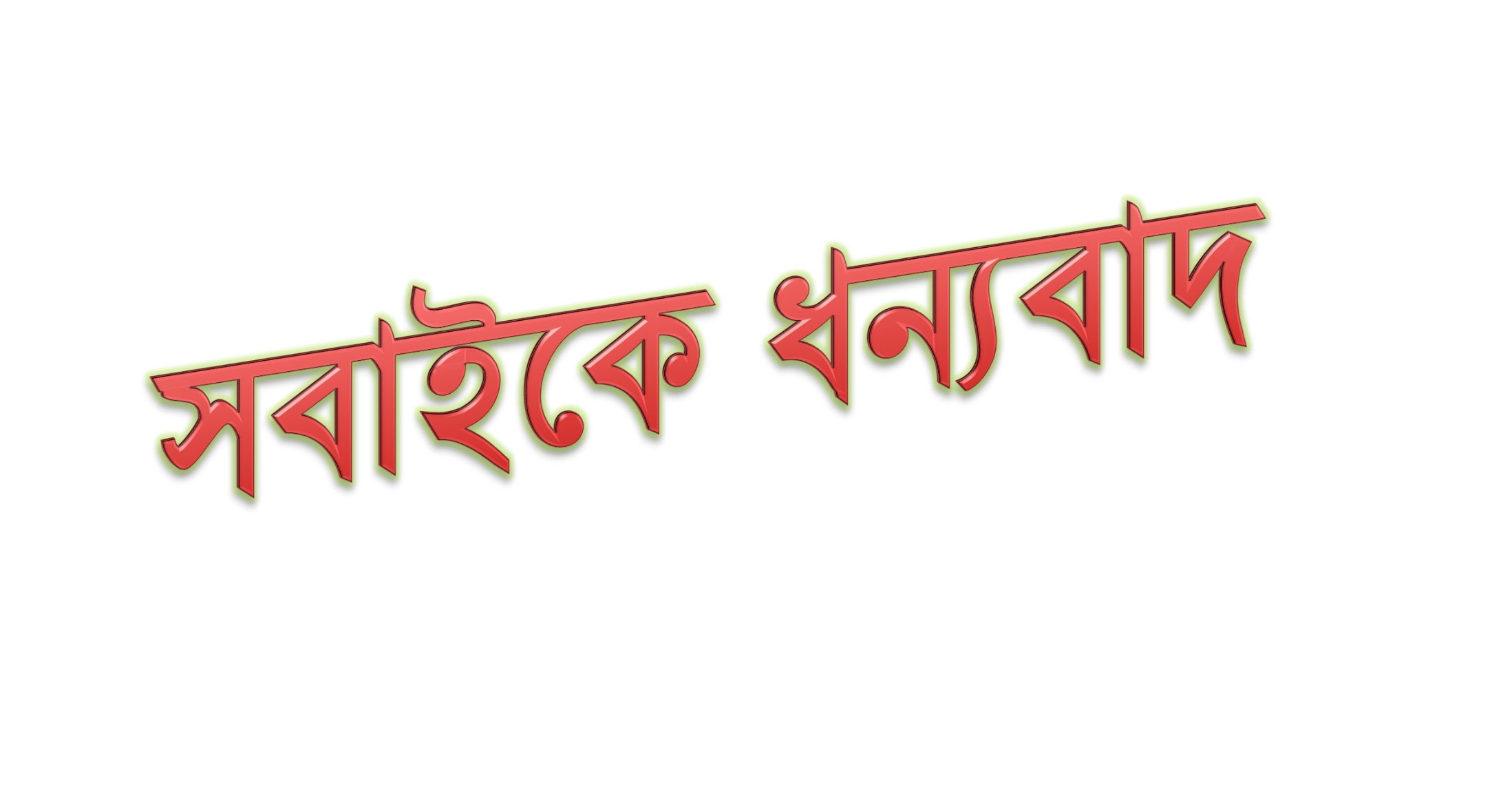